ELA and Arts Ed. Choice Boards for Cross-Curricular Project Based Learning
Nicole Francoeur and Sandra Lutz
Why Choice Boards?
New schedule
Great way to add ELA and Arts Ed. into projects while allowing for choice
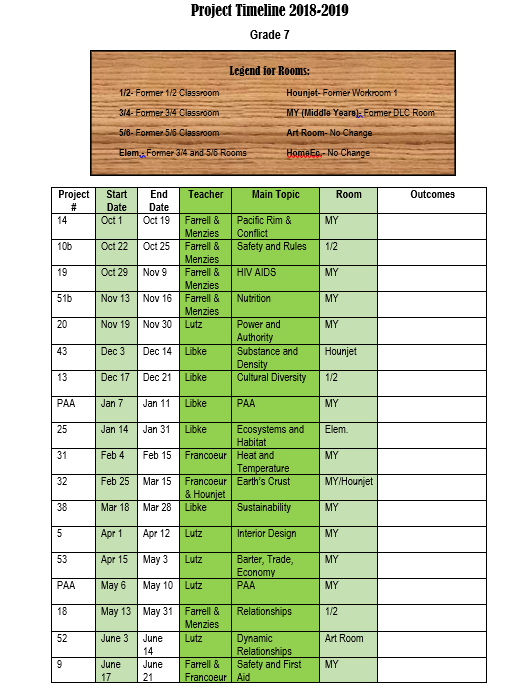 ELA Outcome Placement Chart
ELA Outcome Placement Chart
ELA Outcome Placement Chart
Grade 1 ELA Choice Boards
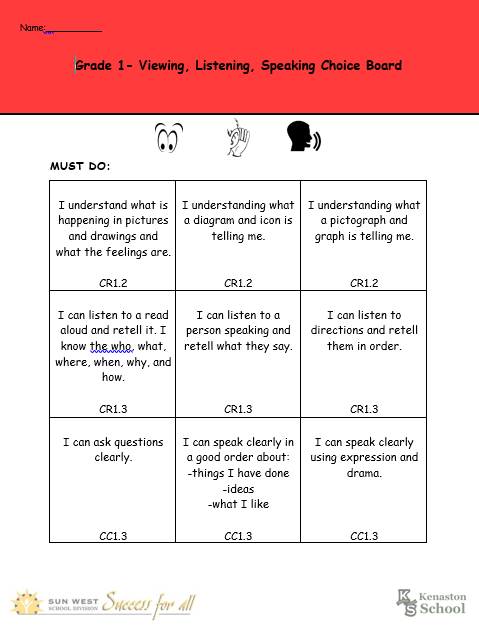 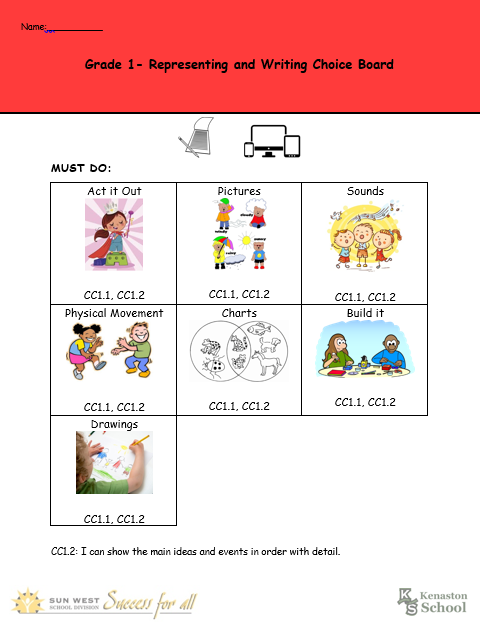 Grade 7 ELA Choice Boards
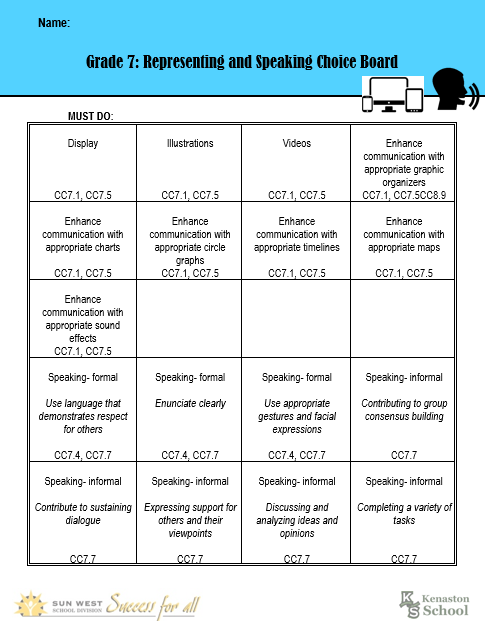 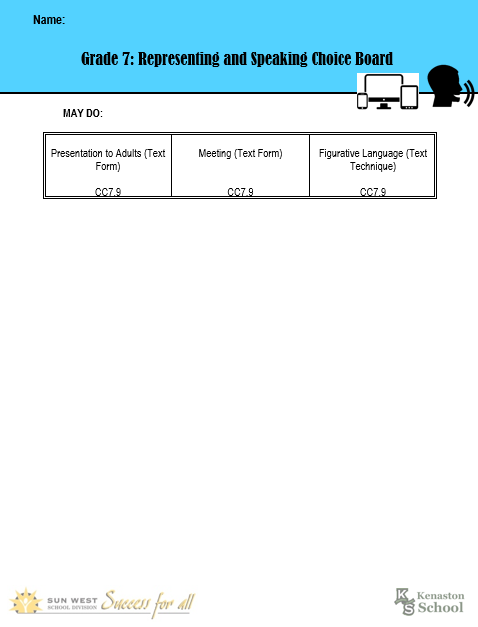 Grade 7 ELA Choice Boards
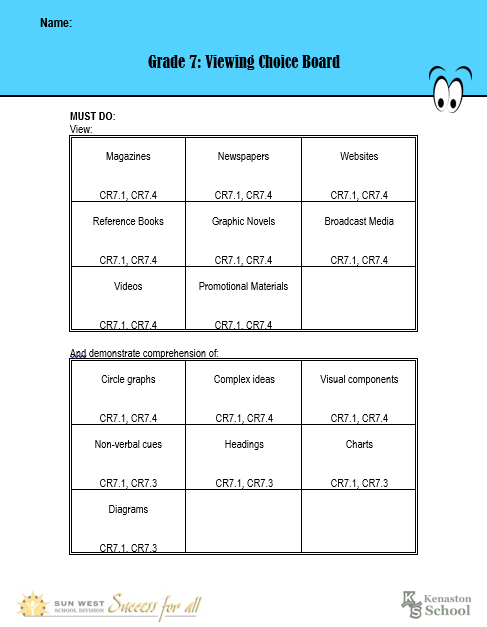 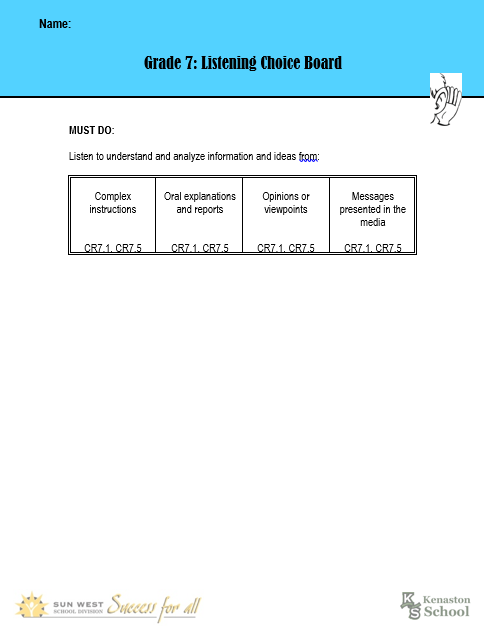 Grade 1 Arts Ed. Choice Boards
Grade 7 Arts Ed. Choice Boards
Grade 1 Student Example
Project on Senses:
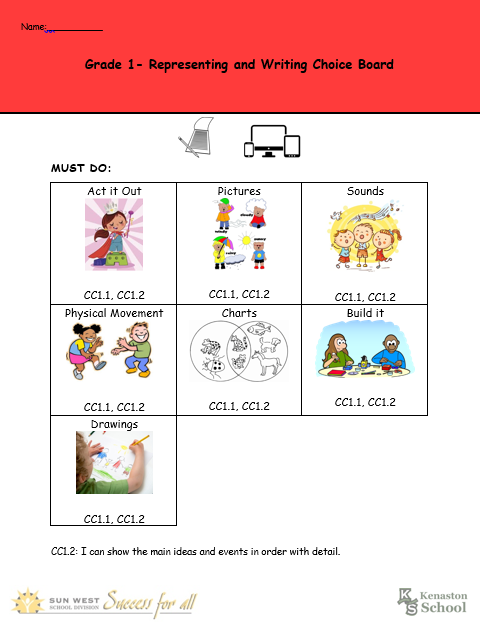 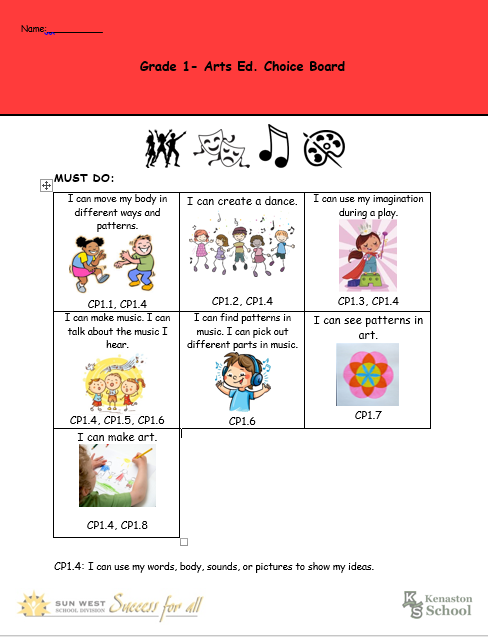 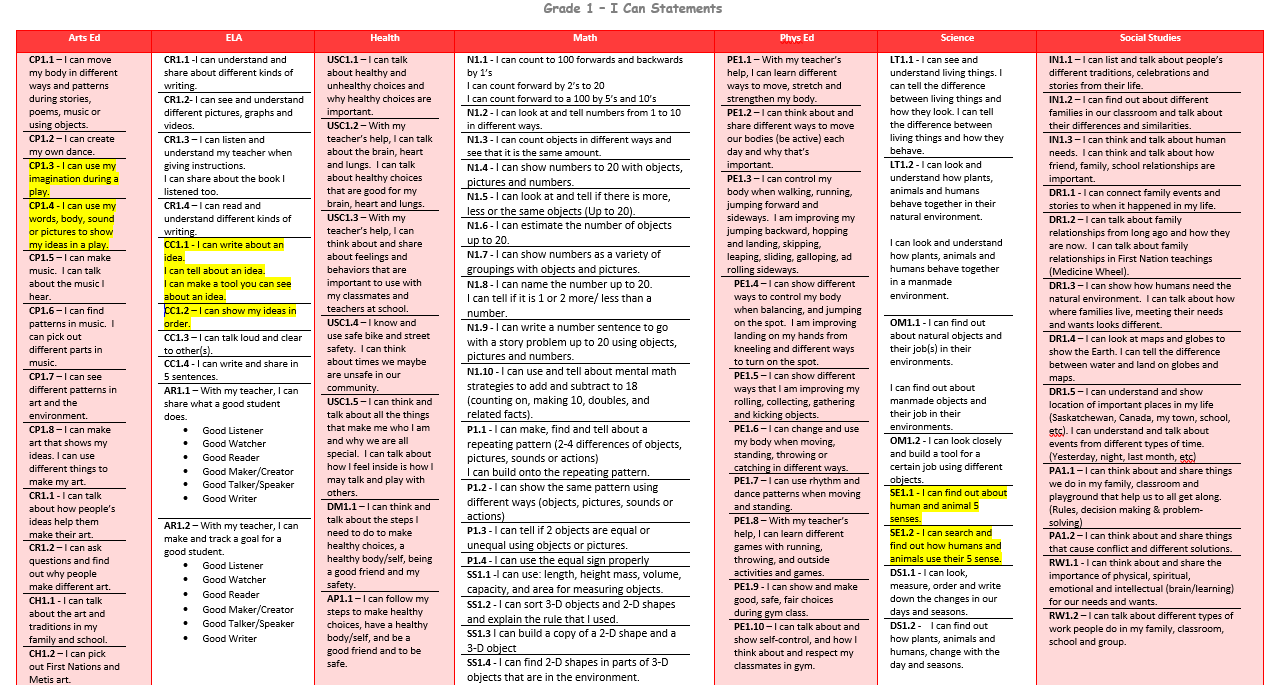 Grade 7 Student Example
Project on Ecosystems
and Habitats:
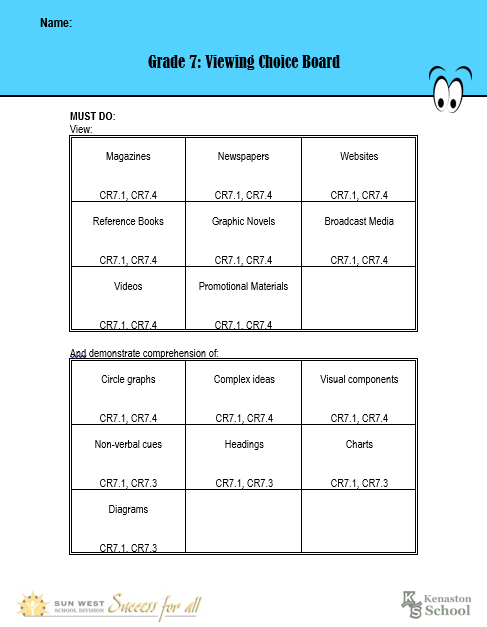 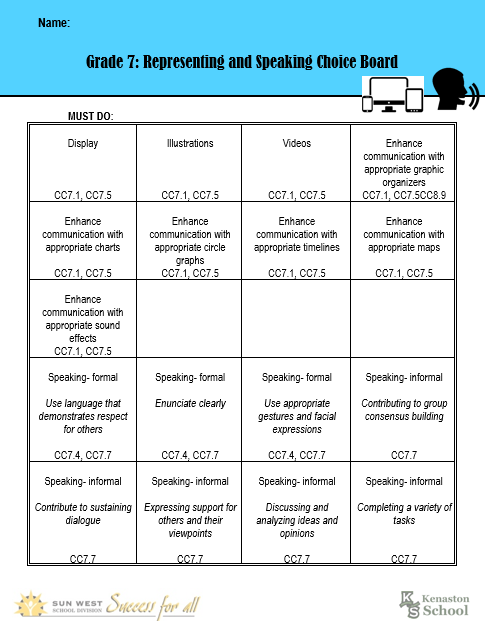 IE7.1 - I can understand and connect areas of Indigenous knowledge and how they view ecosystems.
IE7.2 - I can observe, illustrate and dig deeper and understand how food webs, populations and community interact within a local ecosystem.
IE7.3- - I can understand and see the importance of the flow of biogeochemical cycle (water, carbon, and nitrogen) and energy through ecosystems.
IE7.4 – I can dig deeper and understand how humans and natures can change ecosystems.  I can make plan on how to reduce human impact on ecosystems.
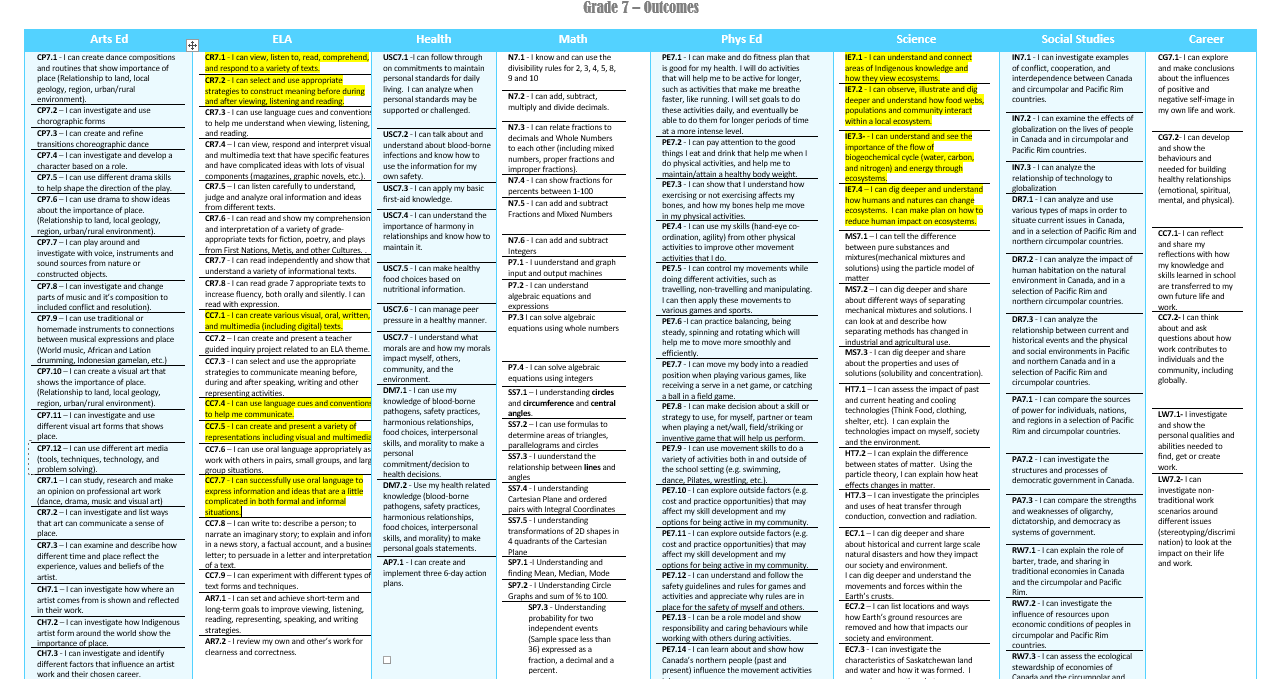